Nov 2012
TGai FILS Authentication Protocol and State Machine
Date:
Authors:
Slide 1
Rob Sun etc, Huawei.
Nov 2012
Abstract
This submission is aiming at providing in depth analysis of the FILS authentication scheme and  FILS state machine  in respective and also providing the technical ground for  proposed texts in 11-12-1282r0
Slide 2
Huawei.
Nov 2012
Conformance w/ TGai PAR & 5C
Slide 3
Huawei.
Nov 2012
FILS Authentication Design
The desirable FILS authentication design should consider:
 Reusable: possibly most of the existing AKM protocols, cipher suites
 Less impact: on 802.1x and EAP state machine; no need to drastically re-design the WiFi security system. 
 Cost effective: easier to implement and no tangible IPR liability.
  How to design the FILS authentication scheme
 System level design: How can a  system architecture  help to make FILS authentication/FILS easier?
 Other relevant performance hog components: ie, DHCP/DNS, remote TTP server. How can we make them fly for FILS?
  Re-authentication vs Initial Authentication: How to make re-authentication design to be compatible with Initial Authentication
Slide 4
Huawei
Nov 2012
What’s the main contributors of the Delay
Authentication and 4 way handshake are taking too long (in range of 100ms to 1000ms)
12/041r1 contribution has the detailed performance analysis of 802.11EAP authentication.
https://mentor.ieee.org/802.11/documents?is_dcn=41&is_group=00ai
Authentication at some occasions also involves backend systems which adds significantly to the overall delay in BSS.
  Certification reading and verification
  Authentication Key initialization and generation.
  EAP interlock state machine
  Chatty EAP-TLS handshake
 IP layer functions taking too long
 802.1x state machine blocks the DHCP and Other IP layer functions till the STA is authenticated.
 Can we do the piggy-back way (i.e piggy-back DHCP over other messages) ?
Slide 5
Huawei
Nov 2012
FILS System Design
Secured Network
Network A:
  -TTP authentication/Authorization
  -802.1X/EAP based RSNA architecture
  



Network B:
  -Wall Gardened Architecture for FILS client
  - Routed FILS connectivity within Wall Gardened zone
  -802.1x (EAP is optional, ie. PSK) based RSNA architecture
  - Similar to Guest 802.1x port in implementation.
Ref: http://www.cisco.com/en/US/docs/solutions/Enterprise/Network_Virtualization/AccContr.pdf
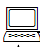 Authentication Server
WiFi Host
AP
Secured Network
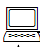 “FILS Link”
WiFi Host
AP
Wall –Gardened
 Network
DHCP Server
Authentication 
Server
Slide 6
Huawei
Nov 2012
For Network A
Existing IEEE 802.11 components
 802.1X PAE (including state machine and Management Entities, MIB)
 EAP (EAP-TLS, RFC 5216 and RFC 3748) (Only as reference model)
 4-way handshake  
 Note: IEEE 802.11ad is reliant on 4-way handshake to delivery information??
 Mandates strong WPA/WPA2 security requirements
  Mutual authentication with 4 way handshake (RSNA)
  Link Setup time requirements can not degrade the security property.
Slide 7
Huawei
Nov 2012
IEEE 802.11 TGai FILS Authentication
AP /
Authenticator
AS
Supplicant
1)  802.11 Beacon
EAPOL-Start Triggers the 802.1X PAE
EAPOL-Start TLV carries the NID information  (i.e Certificate)
2)  802.11  Probe Request
State 1
State 1
3)  802.11  Probe Response
4)  |802.1x EAP OL-Start with Security Parameters for FILS handshake)
Remove EAP-ID req/response 

RFC 3748 states: EAP-ID Request/Response not necessarily the first message, in section 2
Access Request (EAP Request)
State 5
EAPOL-EAP ( EAP Authentication Protocol Exchange)
AS Generates
PMK
State 5
EAPOL-EAP ( EAP Authentication Protocol Exchange)
Accept/ EAP Success/ PMK
5) msg 1: EAPOL-KEY (Anounce, Unicast))
Authenticator 
Stores PMK
And Generate 
Anounce
Supplicant 
Generates  PMK
Supplicant 
Derives PTK
Slide 8
Huawei
Nov 2012
IEEE 802.11 TGai FILS Handshake (Revising 802.11Revmb Section 4.10.3.2)
AP /
Authenticator
Supplicant
Supplicant with
PTK
State 5
6) Msg 2:  EAPOL-Key (Snounce, Unicastm MIC)
Authenticator with
PTK |GTK|IGTK
State 5
7) Msg 3: EAPOL-Key (Install PTK, unicast, MIC, Encrypt (GTK, IGTK) ))
8) Msg 4: EAPOL-Key (Unicast, MIC)
State 4
Install PTK, GTK
IGTK
Install PTK, GTK
IGTK
State  4
Secure Data Communication
Slide 9
Huawei
Nov 2012
Protocol Analysis
Pros: 
Keep IEEE 802.11 RSNA architecture (Authentication then Data Communication)
 Omit the IEEE 802.11 open authentication handshake and association handshake. (FILS association is done when the FILS authentication is completed)
 Keep the 4 way handshake intact (No need to evaluate  the security property)
 Generally applicable to TTP based authentication and IBSS based authentication.
 No piggyback datagram on Frames (Piggyback datagram on frame is violating the IEEE 802.1x design principles)
 No impact on relevant Standards and implementations
Cons:
 No improvements on EAP-(TLS) multiple rounds of handshake given fragmentation could take place
 EAP based authentication with Remote AAA server still takes significant time
 IP layer functions (DHCP and DNS) is still taking its toll in making FILS authentication slow
Slide 10
Huawei
Nov 2012
For Network B
Enable the Wall gardened FILS solution
 Enable Virtual Port on IEEE 802.1X PAE on both supplicant and Authenticator  to guide the FILS specific authentication scheme into a “Wall Garden” /VLAN. 
      Note: Section 12.1 of IEEE 802.1X Rev-d4.
 AP (authenticator) can choose most flexible authentication scheme (PSK, or no authentication) to provide minimum effort in authentication. 
 STA and AP can still utilize the 4 way handshake to generate keying materials (PTK, GTK|IGTK) to protect the OTA communication.
 The DHCP / DNS could be arranged locally  (on AP or collocating with AP)
 Or using Frame-IP-Address (Radius Attribute 8) to allocate IP address to device during the authentication process
  FILS traffic are contained within the “zone” (with Firewall or other means) which regulates the traffic which is beyond the scope of IEEE 802.11TGai
Slide 11
Huawei
Nov 2012
What is Virtual Port
As defined in IEEE 802.1X rev d4
A MAC Service or Internal Sublayer service access point (D.4) that is created on demand. Virtual ports can be used to provide separate secure connectivity associations over the same LAN. 
 How to create and delete the Virtual ports on Authenticator’s PAE is based on section 12.7 of IEEE 802.1X.
 Within the virtual port, the FILS station can maintain different security association than “regular” association.
Slide 12
Huawei
Nov 2012
IEEE 802.11 TGai FILS Authentication  with 4 way handshake
AP /
Authenticator
AS
Supplicant
1)  802.11 Beacon
2)  802.11  Probe Request
State 1
State 1
3)  802.11  Probe Response
VLAN ABC
4)  |802.1x EAP OL-Start with FILS
FILS authentication Scheme (TBD)
AP  create the  Virtual Port on 
Receipt of EAPOL-Start
State 5
Authentication Scheme (TBD)
AS Generates
PMK
EAPOL-EAP ( EAP Authentication Protocol Exchange)
State 5
5) msg 1: EAPOL-KEY (Anounce, Unicast))
If enable the Frame-IP-address 
on EAP request, then DHCP
Can be omitted
Authenticator 
Stores PMK
And Generate 
Anounce
Supplicant 
Generates  PMK
Supplicant 
Derives PTK
Slide 13
Huawei
Nov 2012
IEEE 802.11 TGai FILS Handshake (Option 1: With 4 Way handshake))
AP /
Authenticator
Supplicant
VLAN ABC
Supplicant with
PTK
State 5
6) Msg 2:  EAPOL-Key (Snounce, Unicastm MIC)
Authenticator with
PTK |GTK|IGTK
State 5
7) Msg 3: EAPOL-Key (Install PTK, unicast, MIC, Encrypt (GTK, IGTK) ))
8) Msg 4: EAPOL-Key (Unicast, MIC)
State 4
Install PTK, GTK
IGTK
Install PTK, GTK
IGTK
State  4
Secure Data Communication
Slide 14
Huawei
Nov 2012
Protocol Analysis
Utilizing the “Virtual Port” to contain the FILS traffic and regulate on the basis of backend security system design.
 Enable separate FILS security association which can separate the FILS state from regular Association
 Inheriting the 4 way handshake to make sure the OTA communication is secured
 Local Authentication (At the proximity of the AP) which should be faster 
 Timer or Event triggers the FILS device to do the Full authentication/Full association.
Slide 15
Huawei
Nov 2012
References
IEEE 802.1X Rev D4-5
Slide 16
Huawei
Nov 2012
The Security Model of RSNA
AS
STA
Authenticate to derive
       MSK
Policy 
Decision
Point
Policy 
Decision
Point
2:  Derive PMK from MSK
AP
Policy 
Enforcement
Point
Policy 
Enforcement
Point
3:  Use PMK to enforce 
802.11 channel access
Derive and use PTK
Reference:  “IEEE 802.11i Overview”, 2002, Nancy Cam-Winget, et al
Slide 17
Huawei
Nov 2012
802.1X-REV/D4.5
Slide 18
Huawei
Nov 2012
Stroll Poll
Straw-Poll-1: 
Do you support the proposal  of the FILS Authentication Procedure as described in Slide 13 and 14  of this contribution?



Result    Yes                    No                     Abstain_______________
Slide 19
Huawei
Nov 2012
Questions & Comments
Slide 20
Huawei.